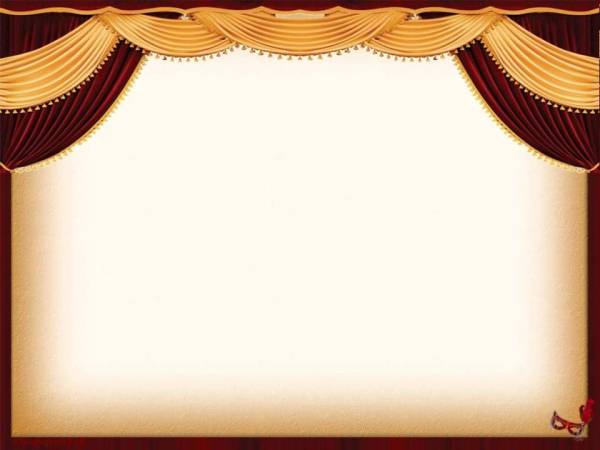 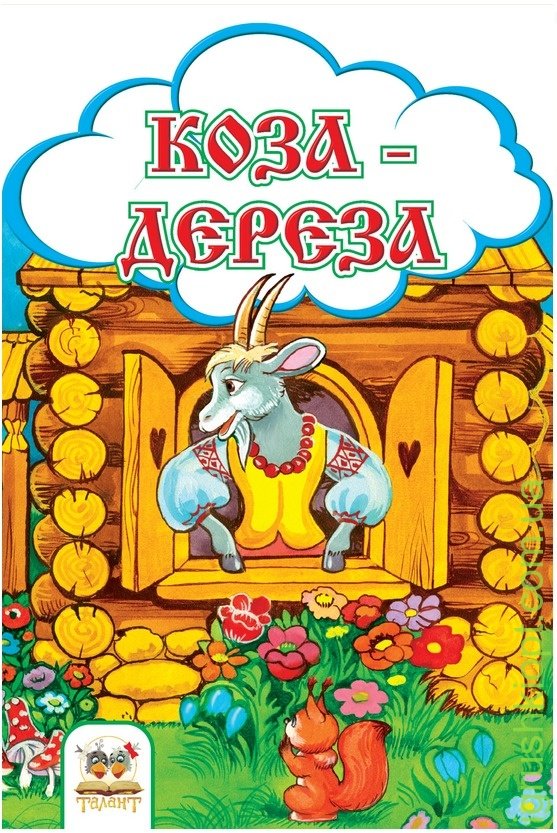 Театрализованное представление по мотивам русской народной сказки
МБДОУ №135
Премьера 29 ноября
2016 год
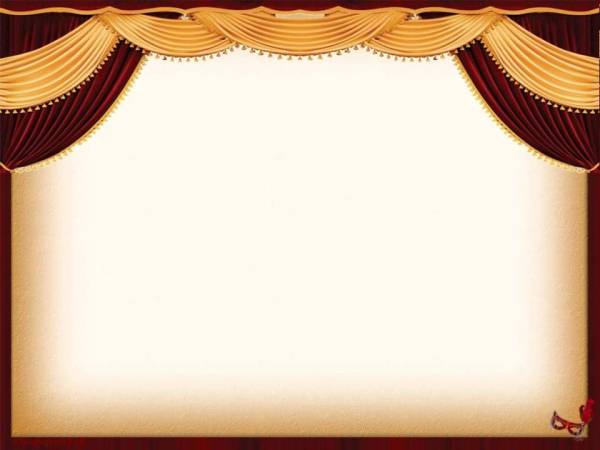 Этапы работы
Участники спектакля: Дети подготовительной 
                               специализированной  группы с нарушением зрения
                       Художественный руководитель и постановщик: Гольдблат Е.З
Музыкальный руководитель Румянцева М.Е.
                                 Фотосъёмка старший воспитатель Кабалина М.М
    Оформление костюмов воспитатель 1 малдшей группы Елисеева А.Н..
            Декорация и реквизит: 
дети специализированной группы под руководством воспитателя ЛыковойС.В.
1. Выбор пьесы 
2.Деление пьесы на эпизоды
3. Работа над эпизодами 
4. Поиск образа 
5. Поиск мизансцен ( музыкально-пластического решения эпизодов, постановка танцев).
6. Работа над текстом: предлагаемые обстоятельства и мотив поведения персонажей
7. Работа над ролью 
8. Репетиция по картинам с элементами декорации и реквизита с музыкальным оформлением.
9. Репетиция всей пьесы целиком 
10. Премьера спектакля, Обсуждение.
11. Повторные показы. Фотоотчет.
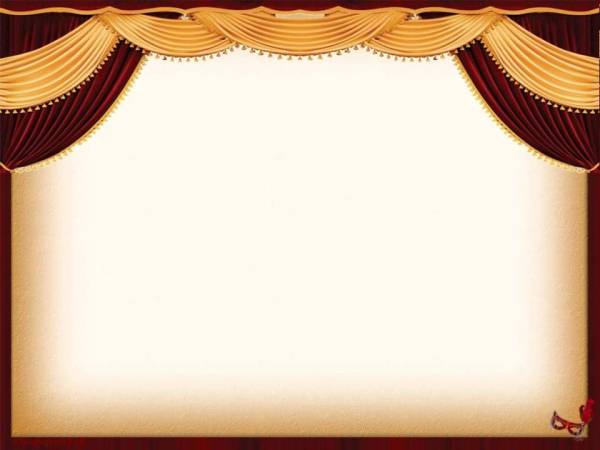 Наши зрители
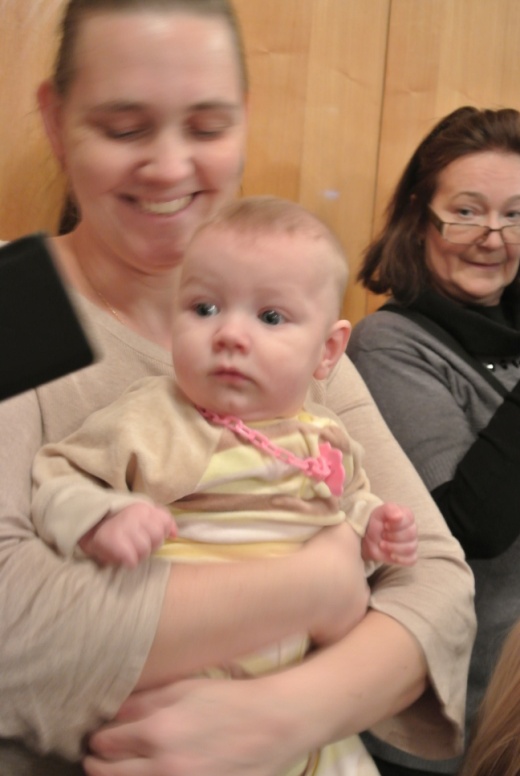 Маленькие                                                              И большие
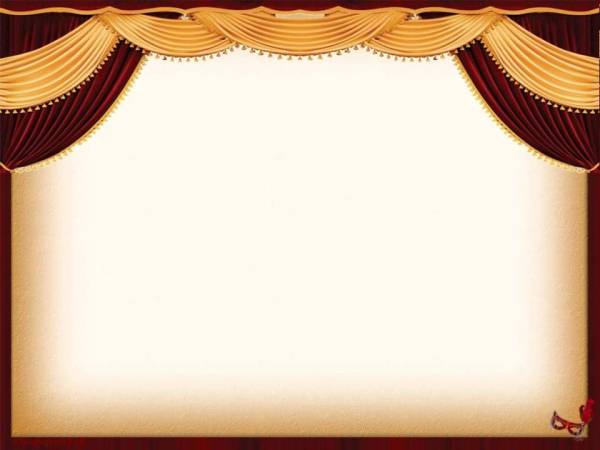 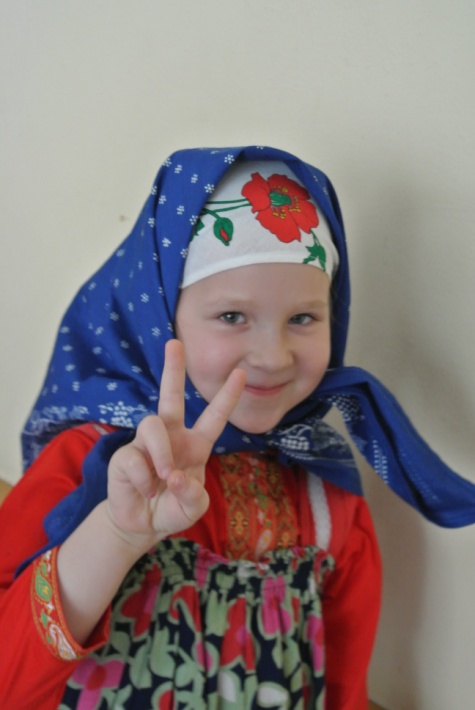 Наши герои- актеры
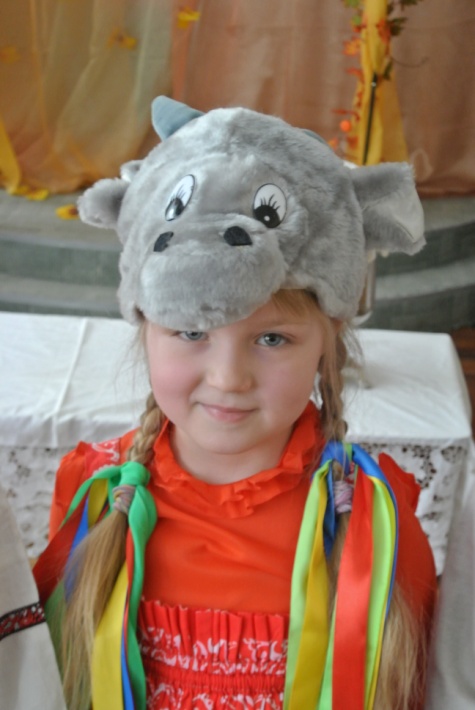 Дед – Вова Карачаров
Баба – Вероника Зиновьева
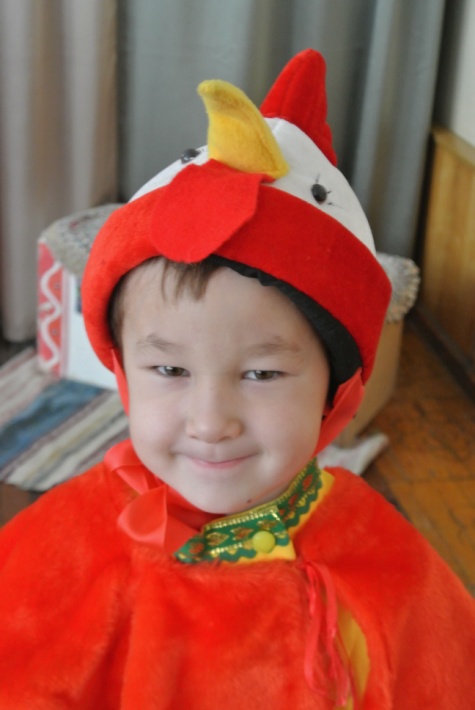 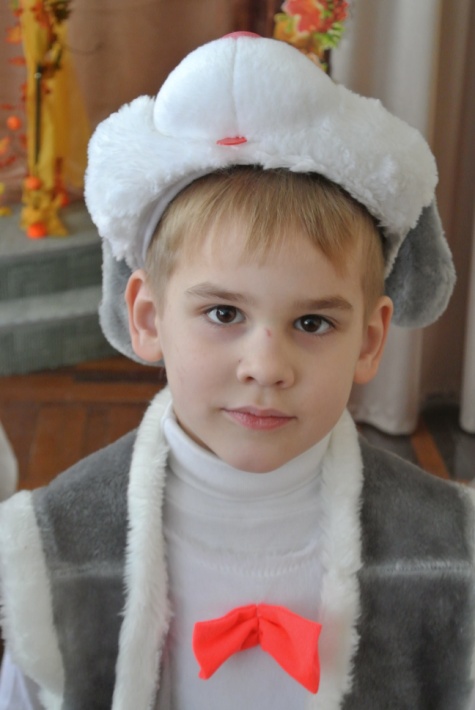 Коза Дереза-
 Маша Домбровская
Кролик  Петруша-Егор Семёнов
Петушок Кирюша- Игнат Марсикеев
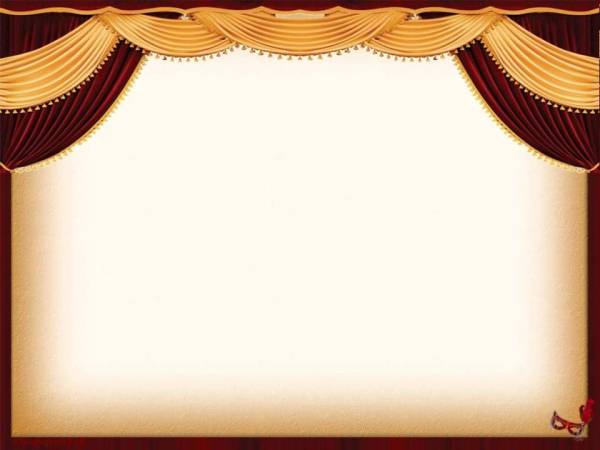 Ярмарочные торговцы и друзья козы
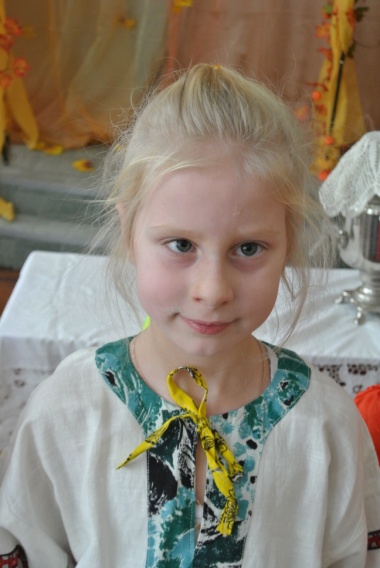 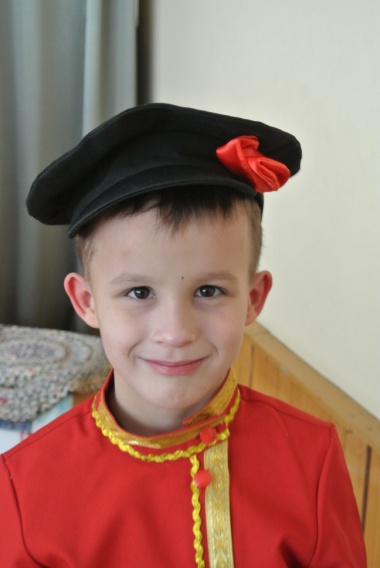 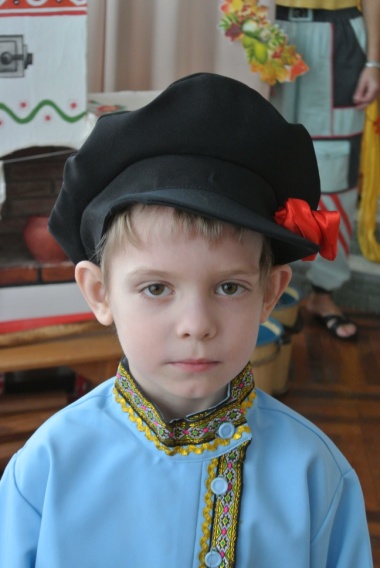 Аня Шерстнева
Софа Тимофеева
Савва  Лабуза
Ваня Царев
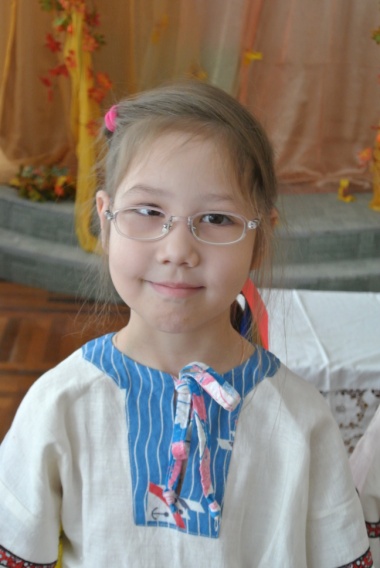 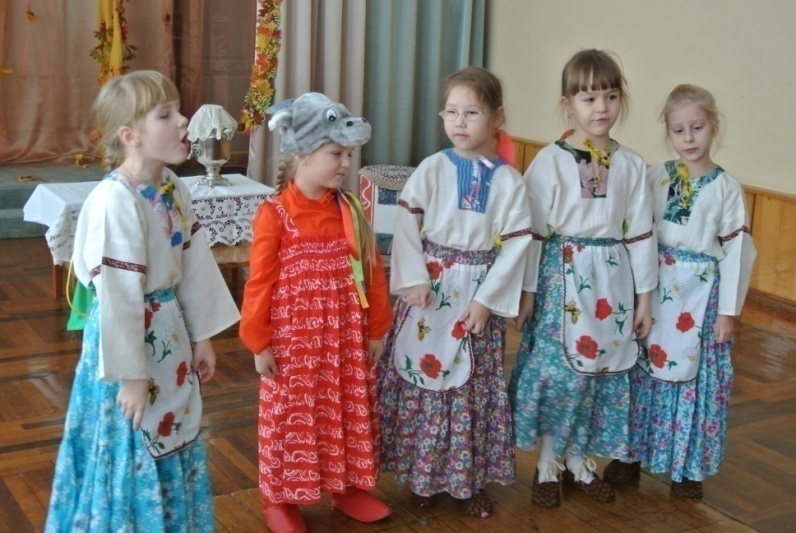 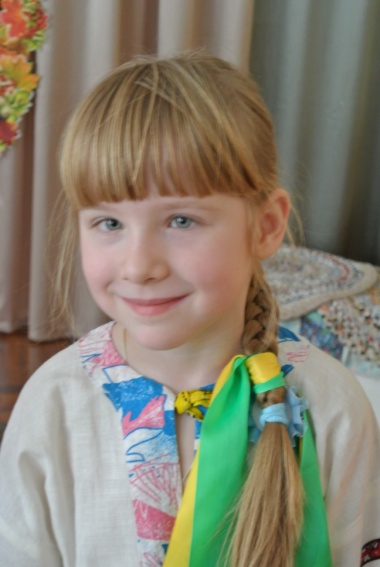 Алиса  Елисеева , Юра Аксюченко 
Даша Денисова
Вероника Кавыляева
Соня Осипова
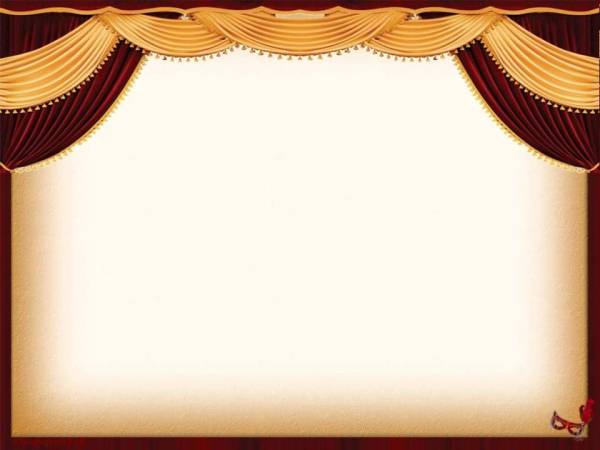 Декорацию и реквизит делаем своими руками
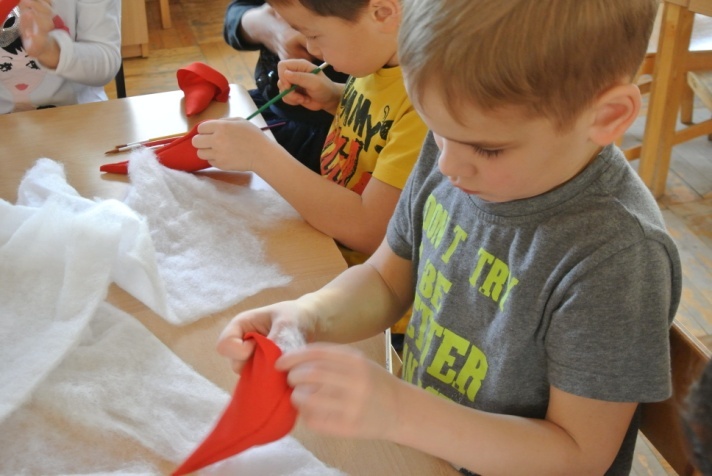 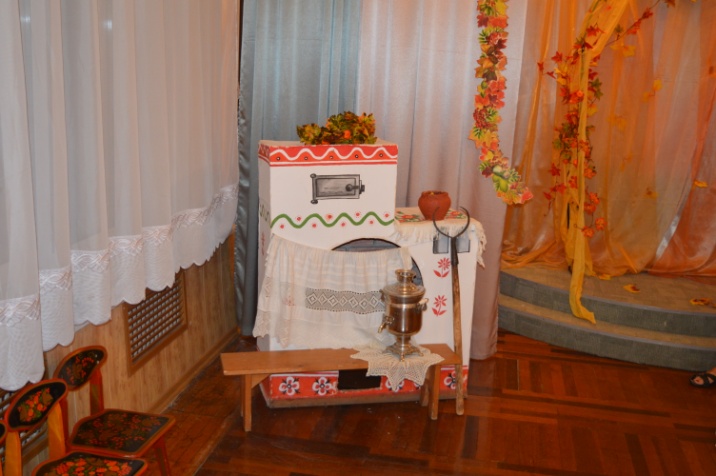 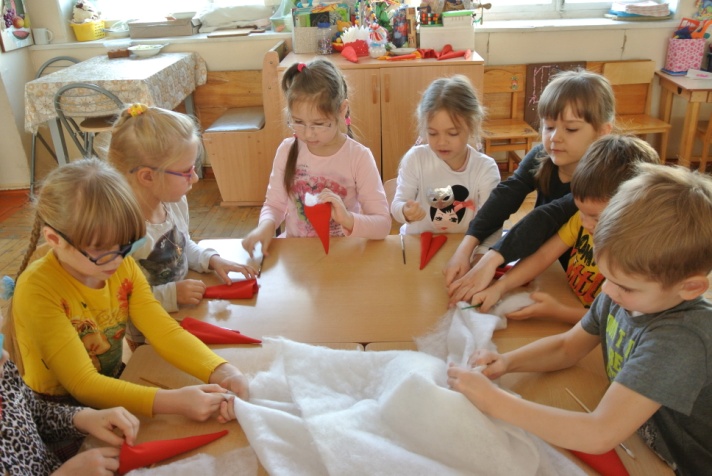 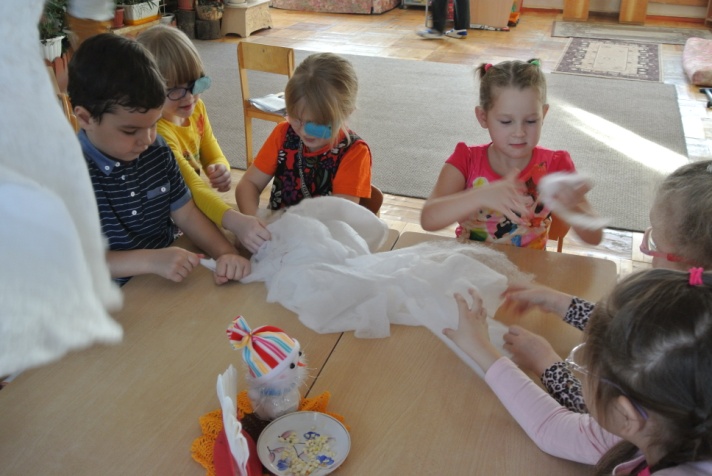 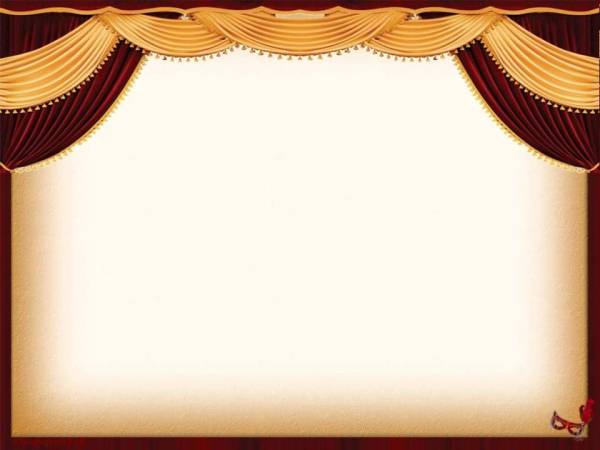 Сцена « Рынок»
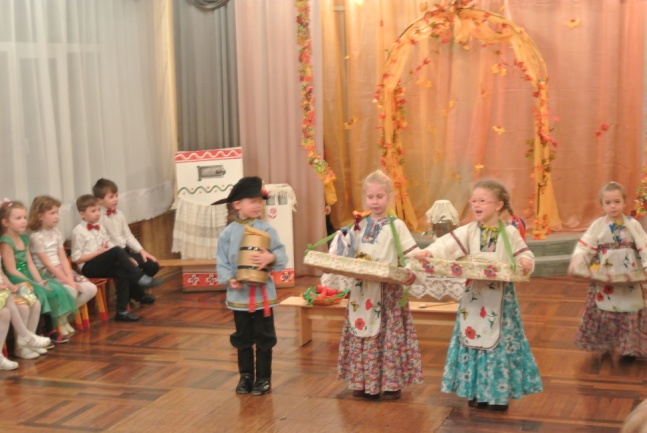 Скоморох потешник: Эй, народ, народ, народ!
                                                        В гости ярмарка идет! В гости ярмарка идет
                                                             Зазывает и поет! Приглашает, веселит,
                                                                              Улыбаться всем велит!
                                                             Карусели, балаган и на разный вкус товар:
                                                      Есть и овощи, и фрукты, и отличные продукты.
                   Открывайте кошельки, доставайте денежки! Ярмарка богата, заходи, ребята!
1 торговец: Яблочки садовые, яблочки медовые, груши, ананас - набирайте про запас. 
2 торговец: Люди, подходите-ка!  Платки поглядите-ка! Румяна помада! Кому что надо?
3 торговец: Мои куклы разбирай-ка!  Детям радость доставляй-ка! 
4 торговец: А вот маски из русской сказки!  Леший, Лиса да прочие чудеса! 
5 торговец: Лапти липовые, лыком шитые, год носи - не износишь!
6 торговец: Мед свежий, липовый, подходи, выбирай для здоровья разбирай!
 Продавец: Кому нужна коза? Кому нужна коза? 
По прозванью дереза? Хорошая коза?
 Дед: Мне нужна коза. 
Продавец: Ну, так и бери ее скорее! Всего за два гроша!                                  
Дед: Стой, деньги возьми. 
Продавец: Даром бери, даром!
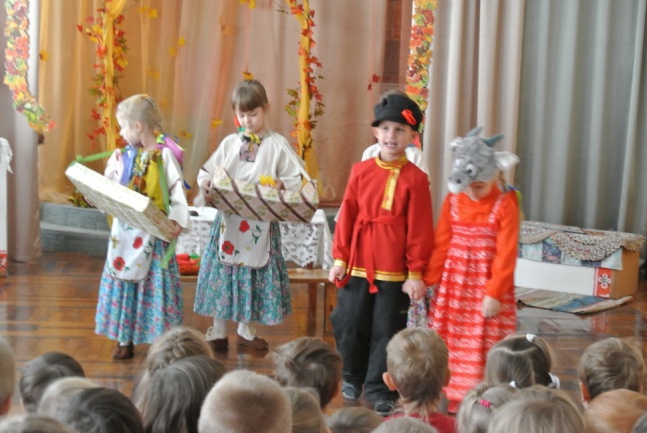 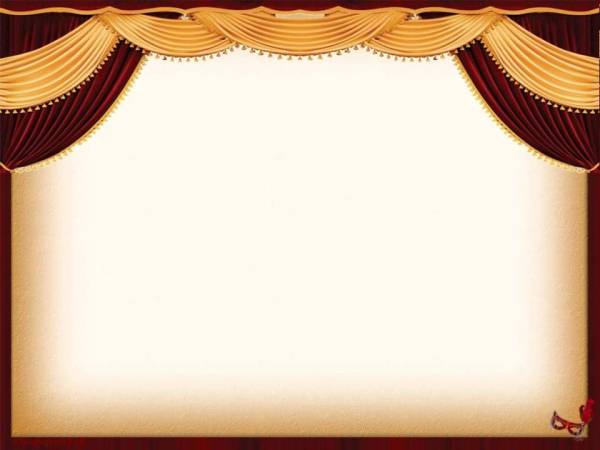 Сцена « Знакомство»
Дед рассматривает козу, держит ее за лапку 
                                 и прокручивает. Замечает ободранный  бок.
                            Дед: А чего это у тебя коза бок ободран?
                     Дереза: Несчастная я.. Замученная я …
             Коза со слезами под фон «В лунном сиянье»
Стала я тощей, бок мой ободран,
Светятся мощи, хозяин недобрый,
              Ай-яй-яй, Ай-яй-яй, ах, ты бедная коза,
              Ой-ёй-ёй, ой-ёй-ёй, ты, коза, дереза
Все меня терзали, били сиротинку
Есть мне не давали , маковой росинки
             Ай-яй-яй, Ай-яй-яй, ах, ты бедная коза,
             Ой-ёй-ёй, ой-ёй-ёй, ты, коза, дереза
Я весь день стирала , ходила по дрова, 
В доме прибирала, покой всех стерегла.
             Ай-яй-яй, Ай-яй-яй, ах, ты бедная коза,
             Ой-ёй-ёй, ой-ёй-ёй, ты, коза, дереза
Дед: Не плачь милая… Я тебя в обиду не дам…. 
Пошли-ка домой.
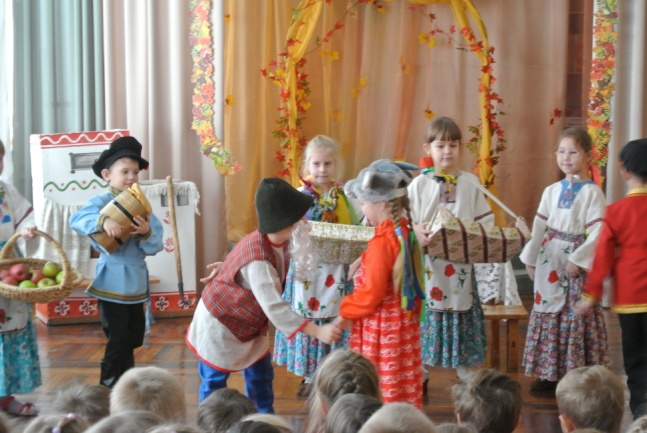 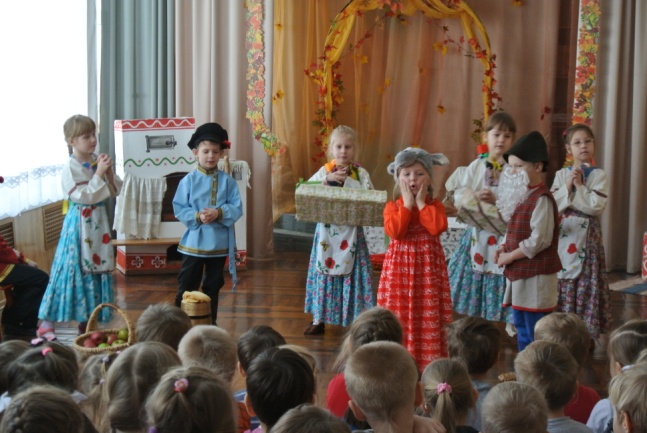 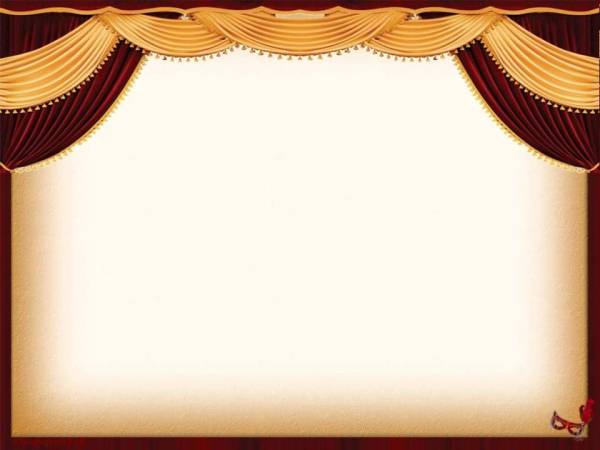 Сцена « Дом»
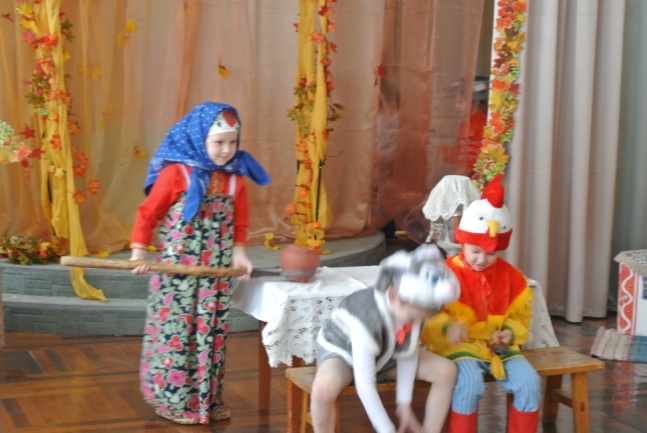 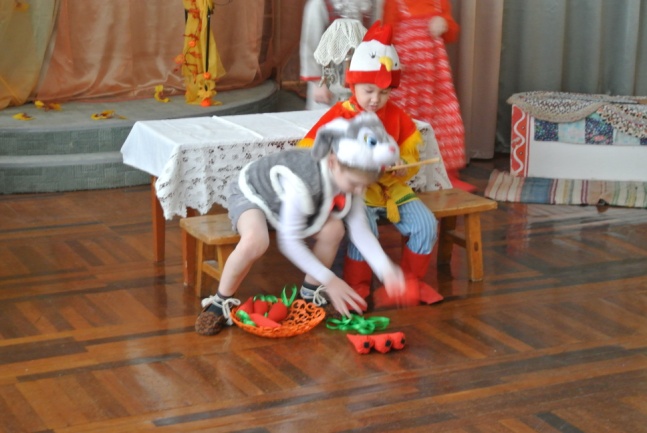 Звучит Камаринская .
Дед с козой заходят в дом. Все окружают козу
Дед: Знакомьтесь – это вот Дереза.
                                                             Прошу любить и жаловать
                                                          Петух: Привет, я - Кирюша. 
                                                            Кролик: Здравствуйте – Петруша.
                            Сцена « Обязанности»
Баба: Познакомились и Пора и за работу. Ты, дед, дров наколи..Ты, Кирюша, горох перебери.
Петушок: Так точно. 
Баба: Ты, Петруша, щавельком займись. А ты, Дереза…
Вдруг Дереза падает на скамейку в обморок и хватается за голову:
Баба: Что с тобой?
Дереза: Устала я с дороги!
Дед: Козу не тронь, пусть отдыхает! 
Дед: Несчастная она, замученная!
Коза: Пронесло (кивает головой, протирает лоб..)
Баба: Ну ладно, отдохнешь, воды принеси! 
Баба: А я на огород пошла.
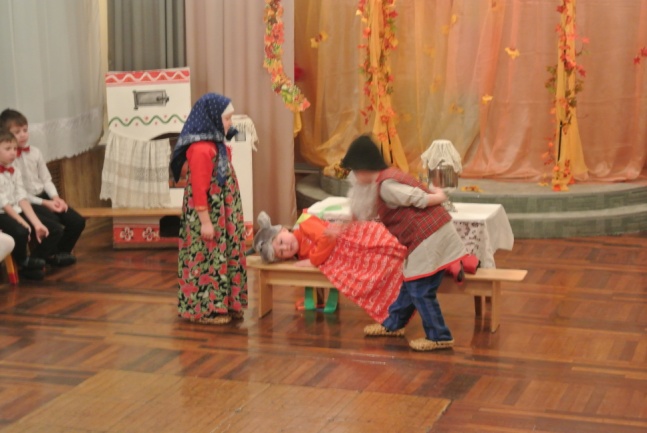 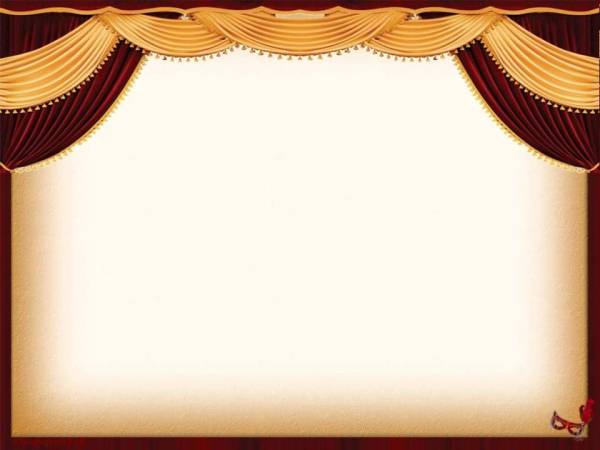 Сцена «Веселье»
Дереза: Ох, и скучно вы живете.
                                    Петушок: Вовсе и нескучно Дружно и весело!
                                      Дереза: Ой, скажешь тоже Разве это весело?
                                   Дереза: Перед тем, как веселиться, надо, братцы,
                                   разделиться!
                         Кто-то трудится и пашет, кто-то прыгает и скачет!
                             Дайте мне щипнуть немножко щевелёчка и горошка
                              Дело это не безделье, а работа, не веселье, 
                              Пусть накормят до отвала, я б тогда потанцевала
                                                     Танец- игра «Давай ,коза. попрыгаем»
                                              Выходит дед и коза его замечает
                                                           Дереза: Эх, и достается тебе деда! Не жалеет тебя никто!
                                                                               Старенький ведь ты!        
                                                            Дед: А ведь верно!...
                                                            Дереза: Давай лучше в шашки
                                                                        поиграем
Дед:Как это в шашки?
Баба: Завтра пирогов с капустой напеку!
 Дед, а чего это ты дрова разбросал?
Дед: Разбросаааал! Не жалеете вы меня совсем, одна коза Дереза
 обо мне и думает!
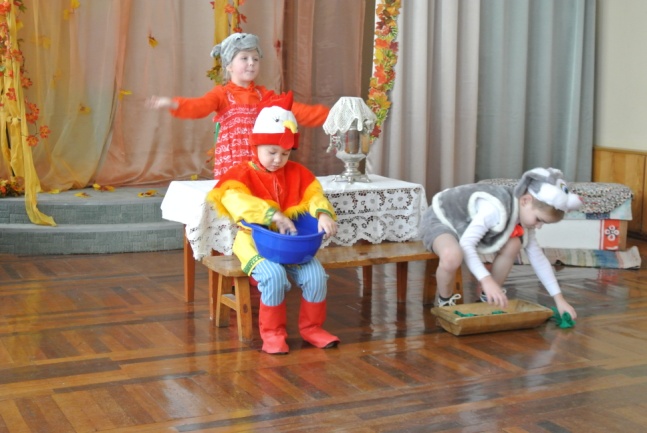 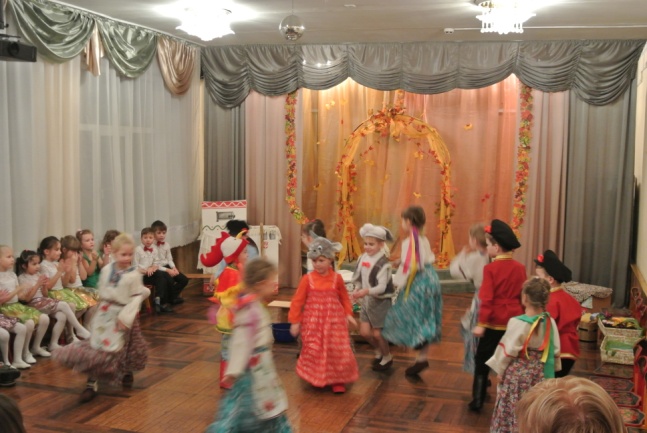 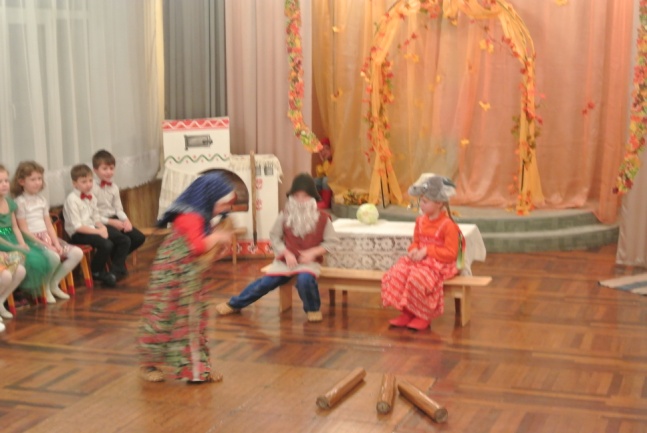 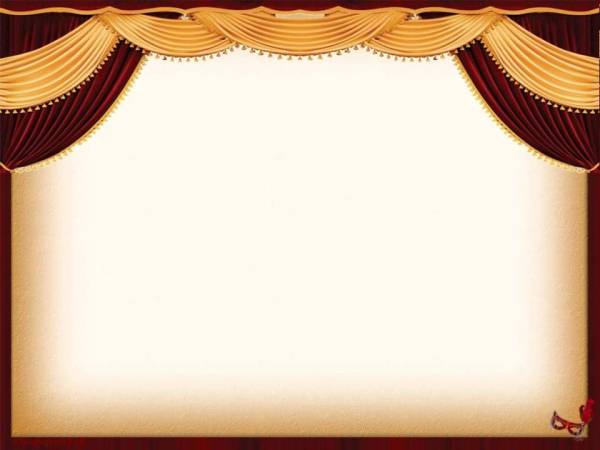 Сцена « Ночь»
Дереза: Ку-ка-реку!
Дед: Ты что петух ополоумел? 
Среди ночи кукарекаешь.
Дед: Вон из дому
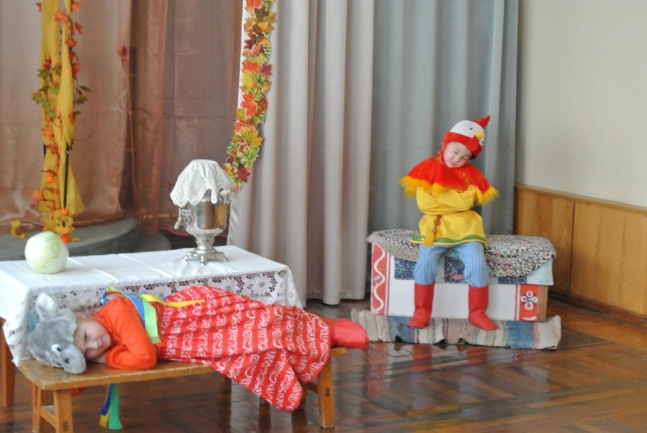 Сцена «Утро»
Баба: А ну, помощнички, вставать пора. 
А где капуста, дед?
Дед: Ах, ты ворюга! 
Баба: Простим его дед? Помощник ведь какой 
Дед: Ах, ты моя коза-дереза, хорошая,
Баба: Делу время, потехе час.Ну, что отдохнула, Дереза? Теперь и за водой сходи.
Дереза: Ик, голодная я … Схожу травки пощиплю.
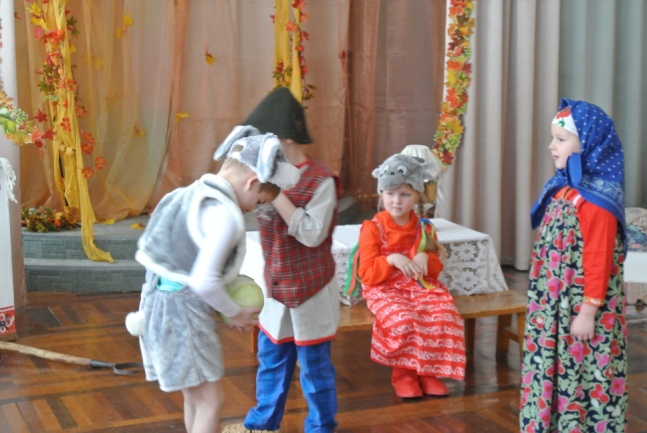 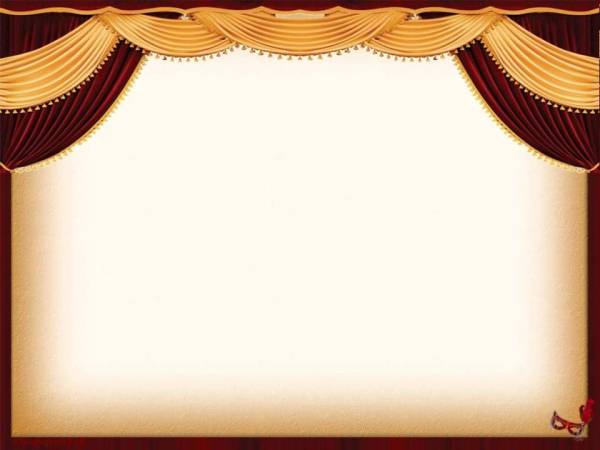 Сцена «Лужок»
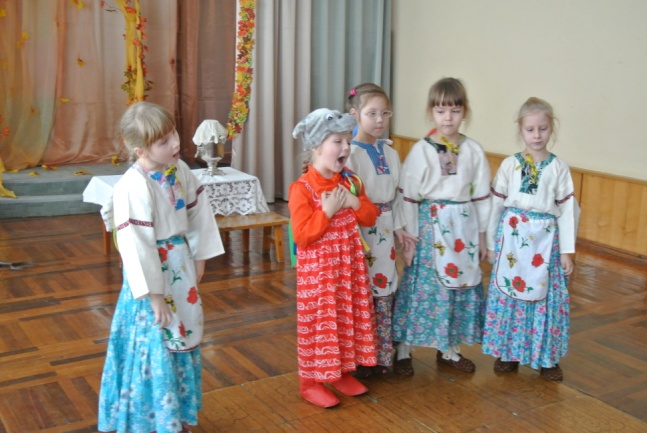 Дереза:Когда на вас гляжу я козы
                                                   Не удержаться от слезы!
                                                    Вы у меня учитесь козы.
                                                    Пример берите с Дерезы.
У вас бедняжек доля злая,
а я живу вам не чета.
Живу в избе, а не в сарае.
На мягком сплю, всегда сыта.
Раз Дереза взялась за дело
Вам козы не о чем тужить!
Вот бабку выгоню и деда!
 И вместе с вами буду жить
Пляска «Жаль, жаль. Жалко мне»
Дед: Ах, ты негодница!
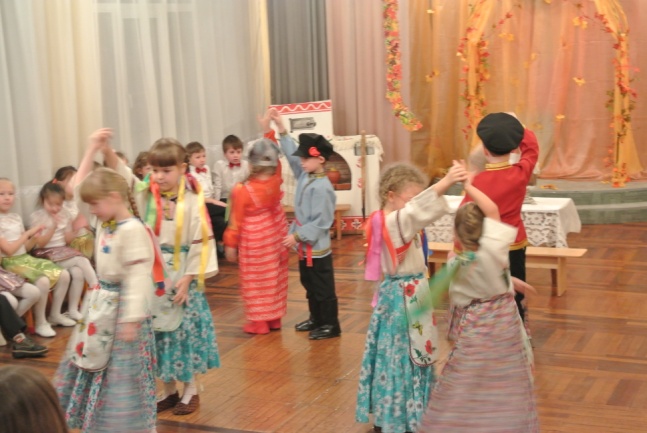 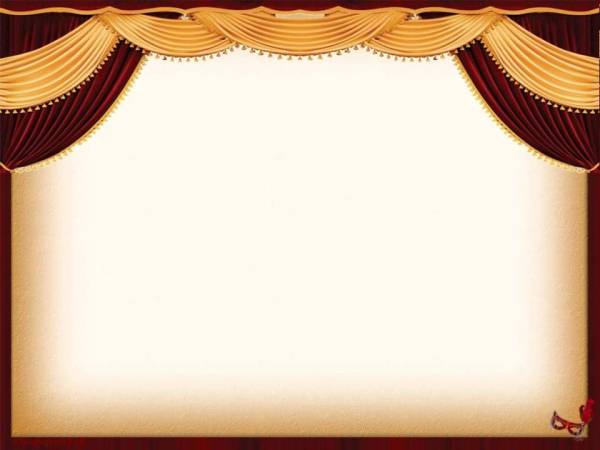 Сцена « Прощение»
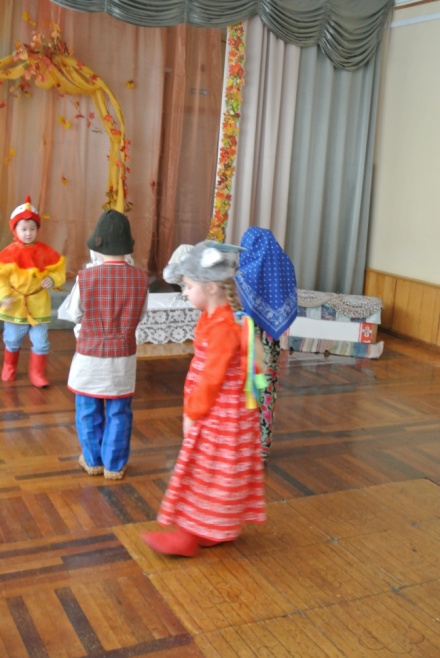 Дед: Ну что делать с козой? 
                            Дереза - бе ... - ме ...
     Баба: Хватит, уходи Дереза. Иди куда хошь.
                          Дереза:  Ведь я… Деда? Баба?
                          Петух: А мне ее жалко! 
                           Коза, а  кукарекать умеет! Талант!
                          Кролик: Ох, и мне ее жалко! Весело с ней было.
                         Дед : Обо мне заботилась.
                        Баба: Дед, вороти ее обратно.
                    Дереза: Ты баба сказала иди 
                     куда хошь…        
                          Вот я за водой и сбегала
.
                                Танец. Поклон под «Камаринскую»
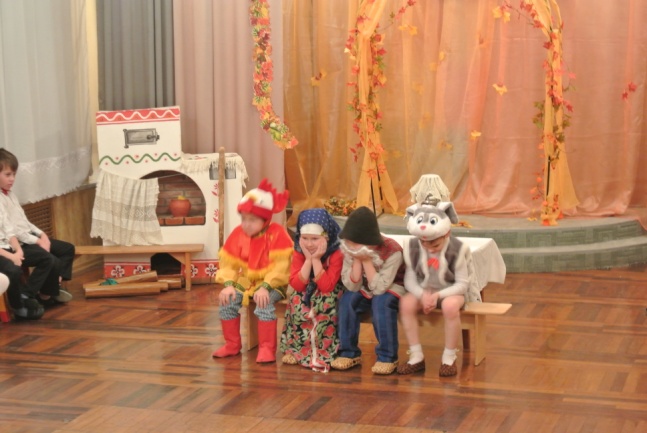 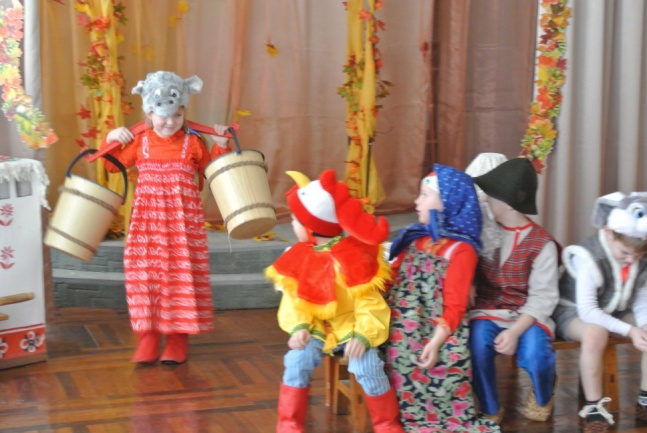 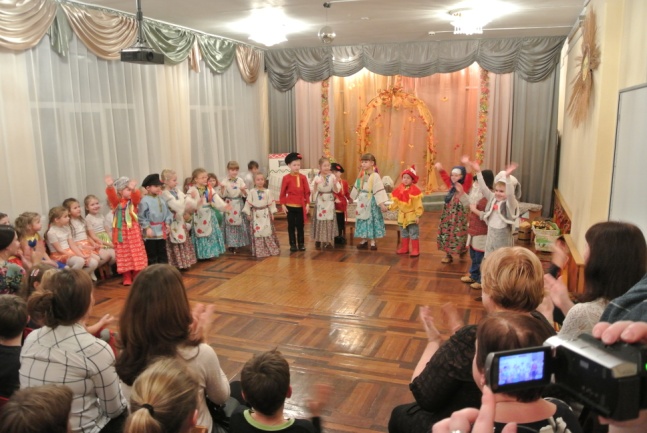 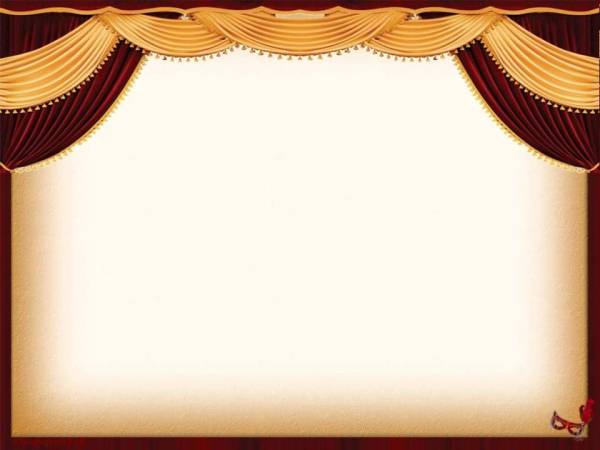 Огромное спасибо всем, кто нам помогал!А зрителям за внимание!
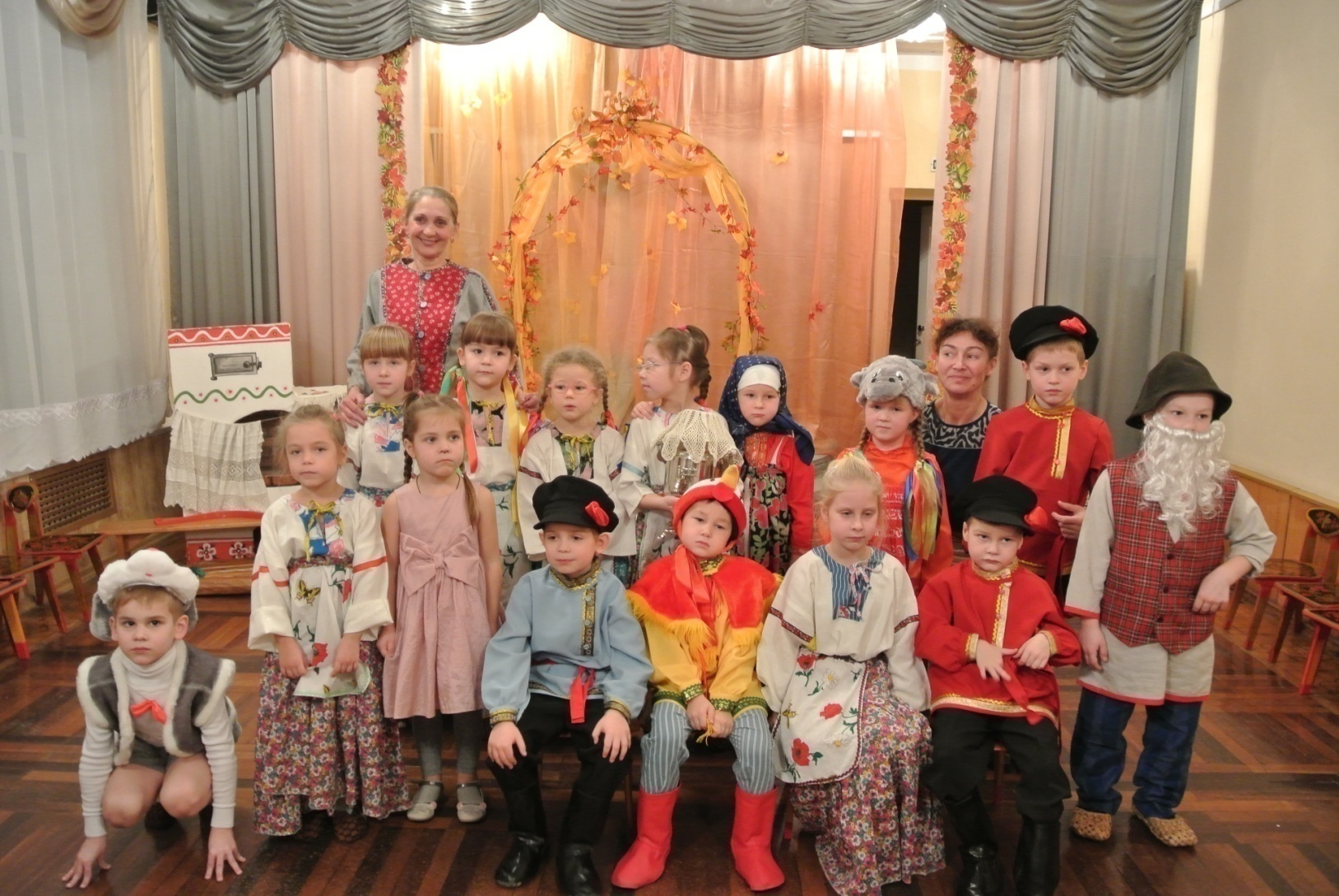 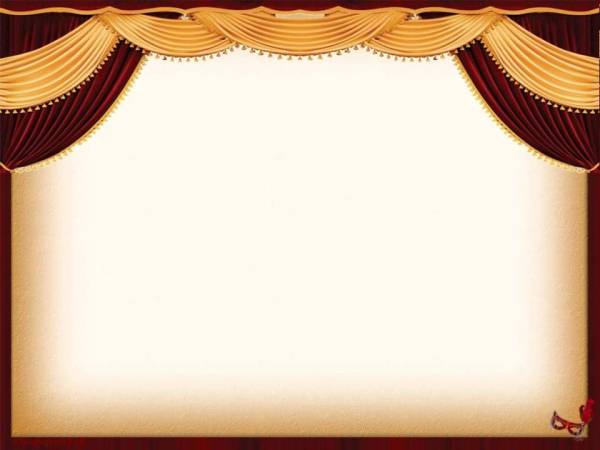 Сказка ложь 
да в ней намек – 
добрым молодцам урок!